AMERICAN LEGION RIDERSLEADERSHIP
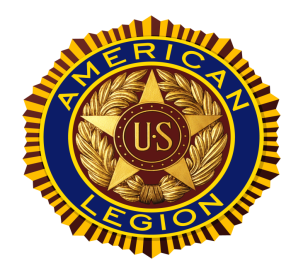 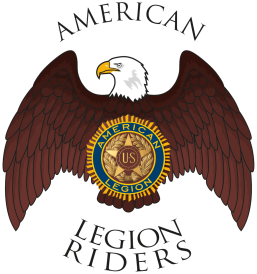 Jim Wineland, ALR Chairman
Leadership Guidelines
A good place to start is to study the History of the American Legion, it’s an eye opener! 
You must know where we’ve been in order to drive in the right direction going forward. 
What’s our purpose and our goals?
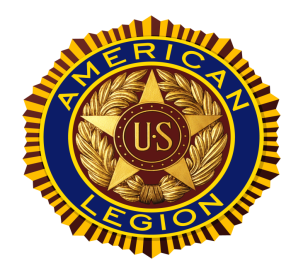 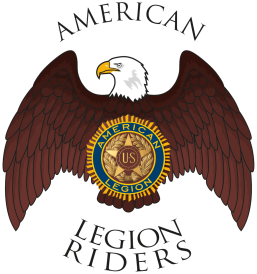 THINGS TO PONDER
“We are no better than the Service we give.”
 “We are no better than the thoughts we think.”
 “We are no better than the lives we live.” 
“We are in fact; Only as good as we are as an organization, as leaders and as individuals”
“Another Words…We are no better than we are.”
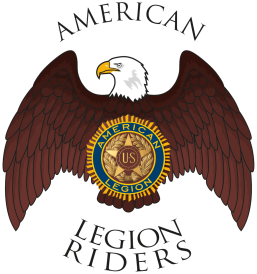 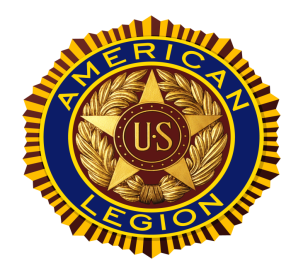 TAKE THE INITIATIVE!
Blueprints are fine up to a point, but they are no good if you don’t build something. Let us put your CREATIVE action to work toward building a better Chapter, Post, District and Legion by encompassing the whole picture.

       “Who’s going to do that”?
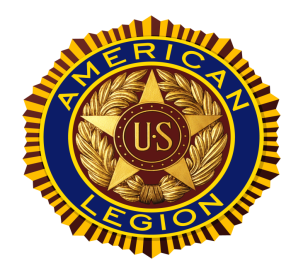 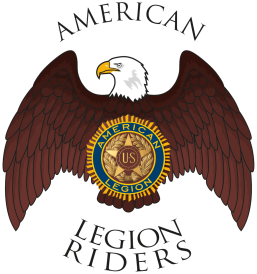 Do YOU have the Potential of Being a Leader?
Do you attend your meetings? Or Do you leave Early?
Do you say anything? Do you vote to do everything but never help?
 After the meeting do you find fault with others? Do you sit in the back, and give nothing back?
Do you threaten to resign?
 Are you always too busy?
Do you ever accept an office? If you are appointed to a committee, do you ever show up?
If your answer is YES to any of the above,
 YOU are NOT a Leader
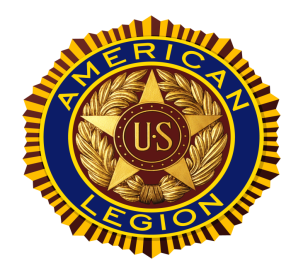 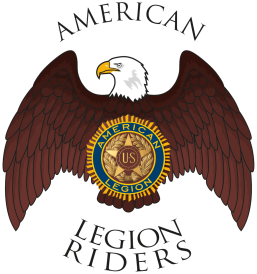 Does Everyone Have to be a Leader?
The simple answer is No! Everyone that has a commitment to fulfill the mission of your Chapter, Post, or District has a place within your organization. 

It’s up to the leadership of your Organization to help you find that place, but YOU have to make the first move and let them know your interests.
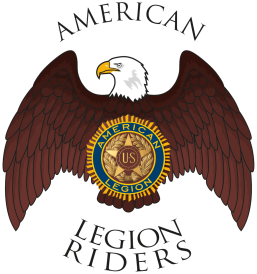 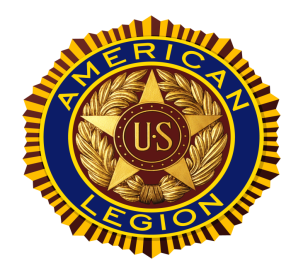 COMMUNICATION
As a Leader, your prime responsibility is to get things done through people. 
Communication is your most vital management tool. On the job, you communicate not only with words but through your apparent attitudes and your actions. 
Communication encompasses all human behavior that results in an exchange of meaning. 
Nobody knows what your thinking! 
Here are a few pointers:
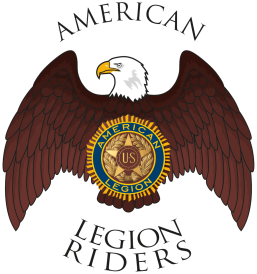 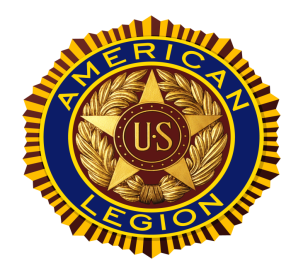 Seek Planning to Clarify Your Ideas Before           Communicating
Good planning must consider the goals and attitudes of those who will receive the communication AND those who will be affected by them. 
This is the first step toward effective communication!
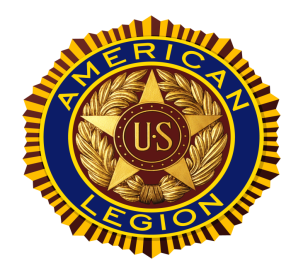 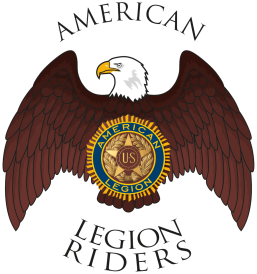 Examine the True Purpose of Each Communication
The sharper the focus of your message, the greater its chances of success.
Before you communicate, ask yourself what you really want to accomplish with your message. 
Obtain information, initiate action, and change another person’s attitude!
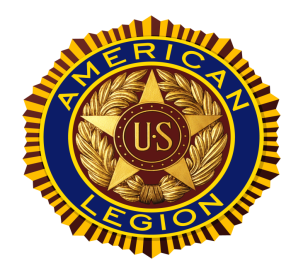 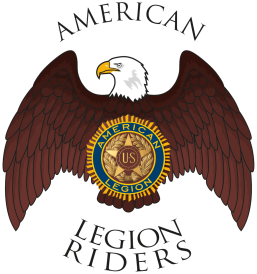 Consider the Total Physical and Human Setting Whenever You Communicate
Sense of Timing - the circumstances under which you make an announcement or render a decision;
The Physical Setting—whether you communicate in private or otherwise; the social climate that pervades work relations within the company or a department sets the tone of its communications; 
Custom and Past Practice—the degree to which your communication conforms to, departs from, the expectation of your audience.
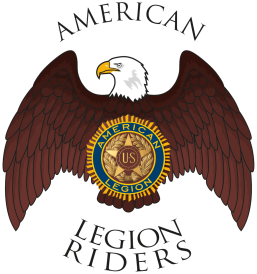 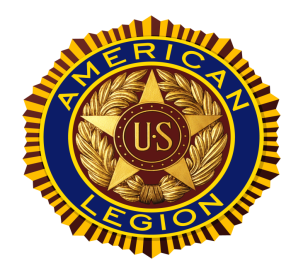 Consult with Others, when appropriate, in Planning Communication
Frequently, it is desirable or necessary to seek the participation of others in planning a communication or developing the facts on which to base it. Such consultation often helps to lend additional insight and objectivity to your message. Moreover, those who have helped you plan your communication will give it their active support.
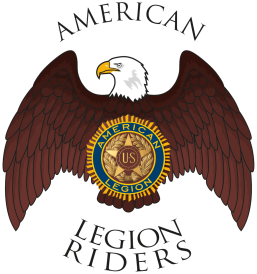 Be Mindful of the Overtones as well as the Basic Content of Your Message
YOUR tone of voice, your expression, your choice of language, your apparent reception to the response of others…

ALL have Tremendous Impact on those YOU wish to Reach!
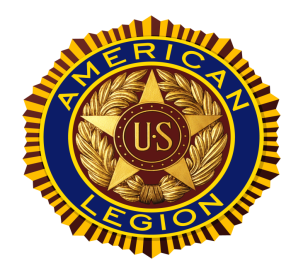 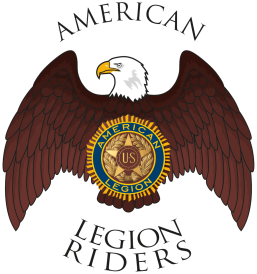 Take the Opportunity, when it arises, to Convey Something of Help or Value to the Receiver
Be Considerate of the other person’s interests and needs
Getting into the habit of trying to look at things from their point of view will frequently point out opportunities to convey something of immediate benefit or long-range value to them.
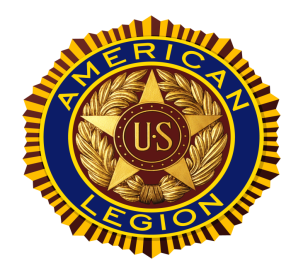 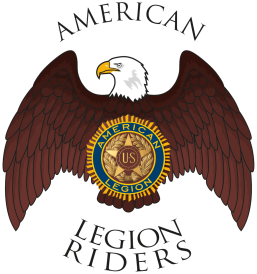 Follow up on Your Communication
We may never know whether we have succeeded in expressing our true meaning and intent if we do not follow up to see how well we have delivered our message. 
Our best efforts at communication may be wasted if we do not engage one another whether verbally or in writing.
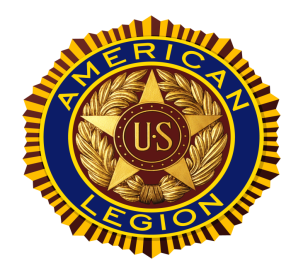 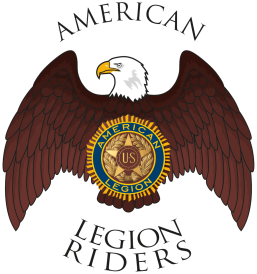 Communicate for Tomorrow as well as Today
While communication may be aimed primarily at meeting the demands of an immediate situation, they must be planned with the past in mind.  We must maintain consistency in the receiver’s view but must importantly WE must be consistent with long-range interests and goals.
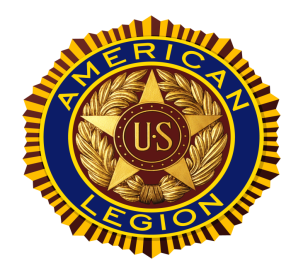 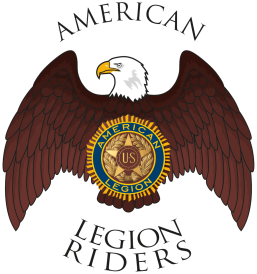 Be Sure Your Actions Support Your Communications
In the final analysis, the most persuasive kind of communication is not 
WHAT YOU SAY BUT WHAT YOU DO! 

When a person’s actions or attitudes contradict their words, we tend to discount what they have Said.
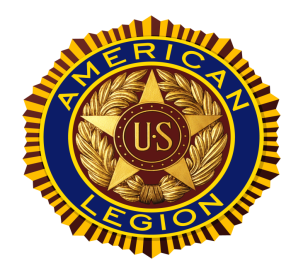 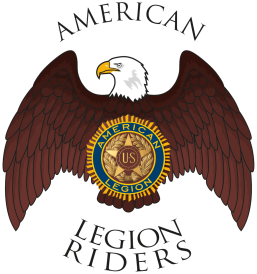 Last, But by No Means Least
Seek not only to be understood but to understand; be a good listener. 
When we start talking we often cease to listen. In the larger sense, be attuned to the other person’s unspoken reactions and attitudes. 
Even more serious, is the fact in which we are all guilty of, and that is the lack of attentiveness when others are attempting to communicate with us. 
Listening is one of the most important, most difficult and most neglected skills in communication.
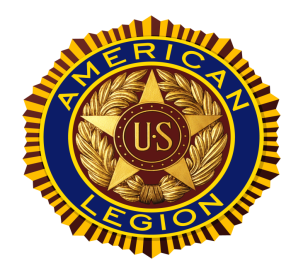 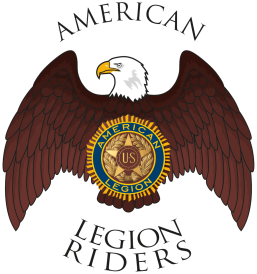 50 TIPS FOR BETTER LEADERSHIPPosted online to aid You in Developing GREAT LEADERSHIP SKILLS!QUESTIONS???
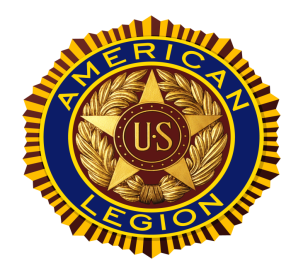 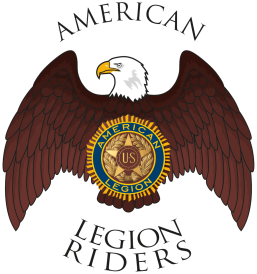